Routines 
de 
quotidien
se réveiller
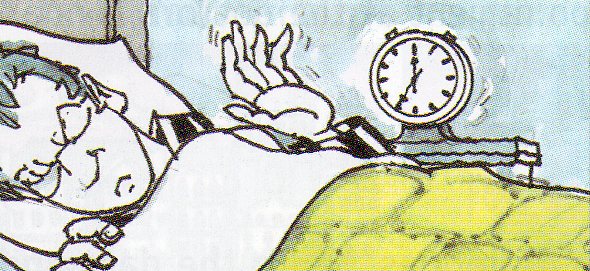 Il se réveille à 
7 heures
se lever
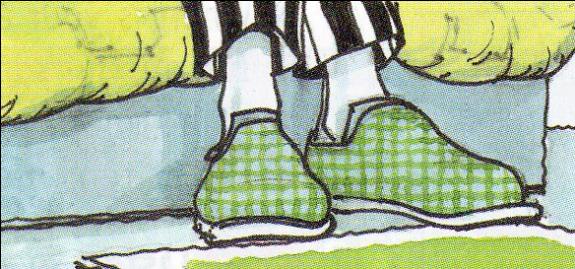 Il se lève
prendre la douche
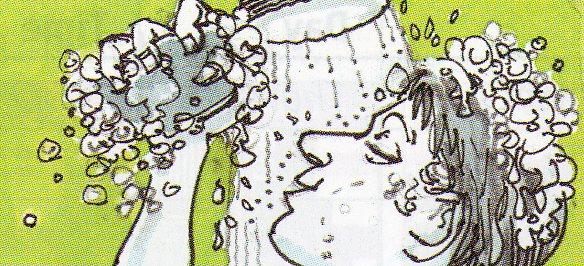 Il prend la douche
s’habiller
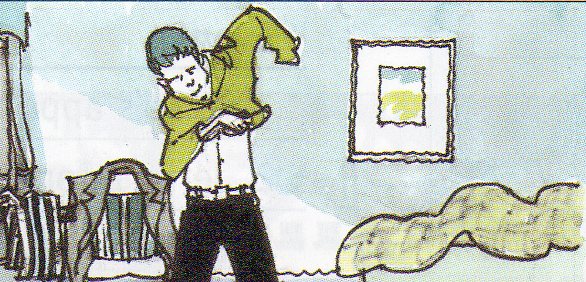 Il s’habille
prendre le petit déjeuner
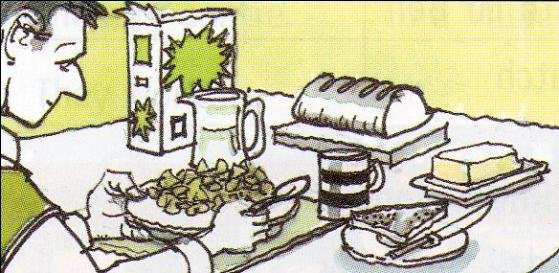 Il prend son petit déjeuner
aller au travail
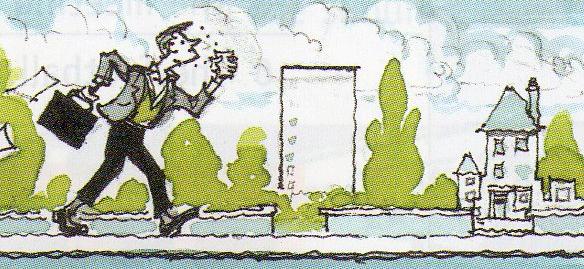 Il va au travail
arriver au travail
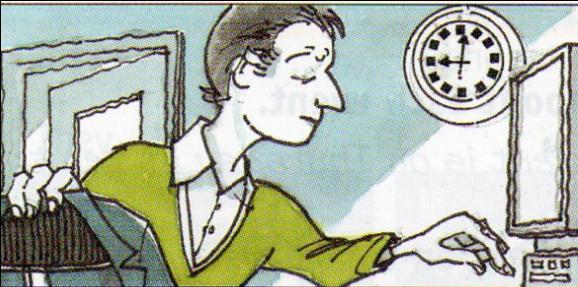 Il arrive au travail à 9 heures
faire une
pause café
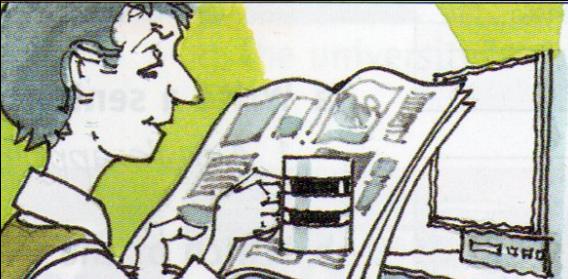 Il fait une pause café vers 10h
déjeuner
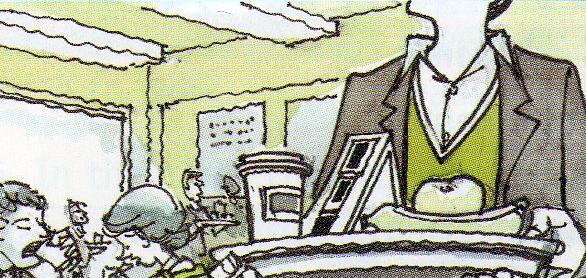 Il déjeune à la cantine
quitter
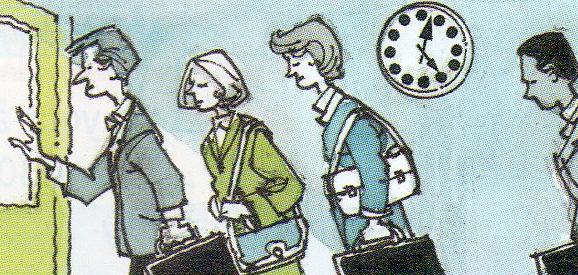 Il quitte son travail à 17h
rentrer chez soi
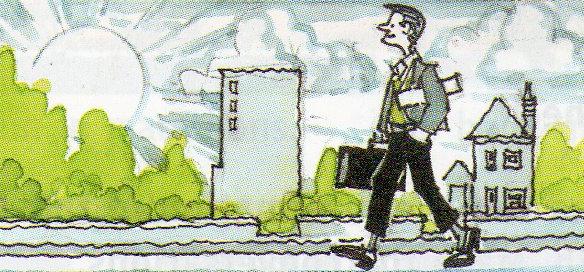 Il rentre chez lui à pieds
dîner
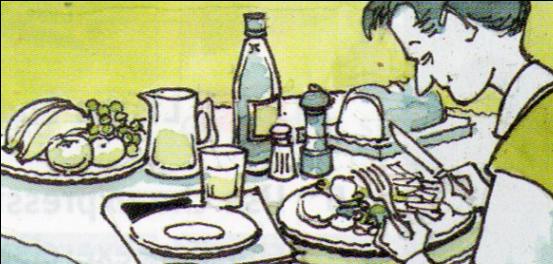 Il dine vers 20h.
se coucher
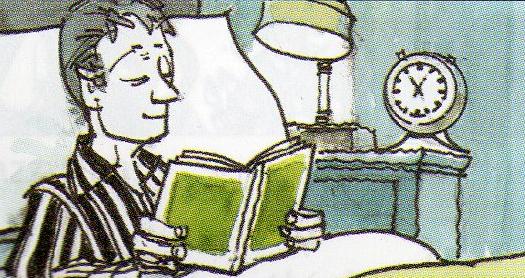 Il se couche 
vers 23h
dormir
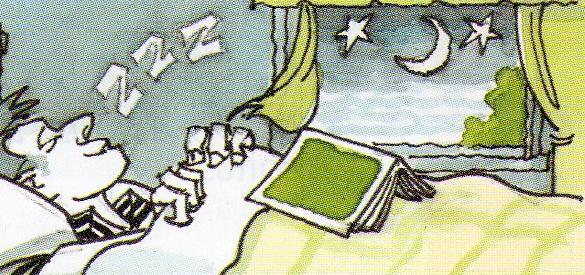 Il dort très bien!